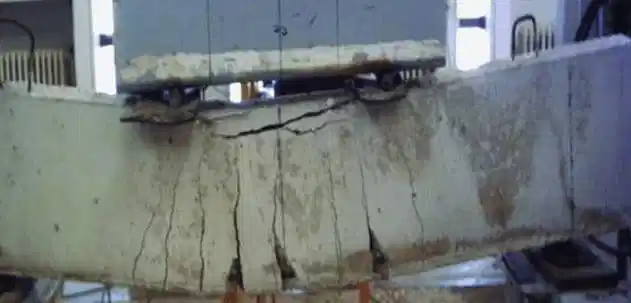 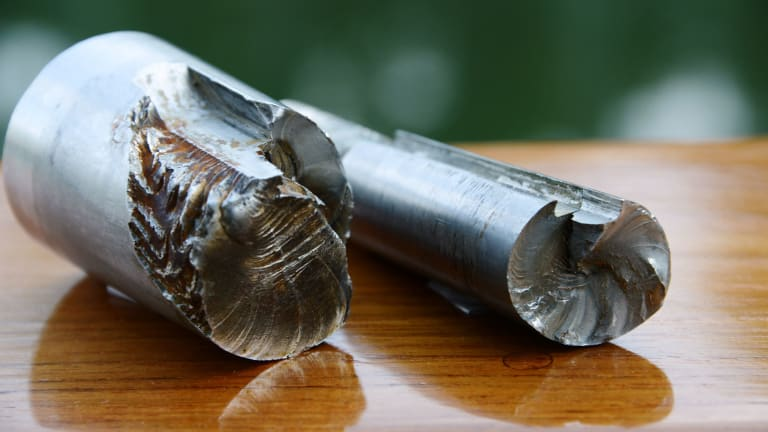 Introdução à Mecânica dos Sólidos (LOM3081)
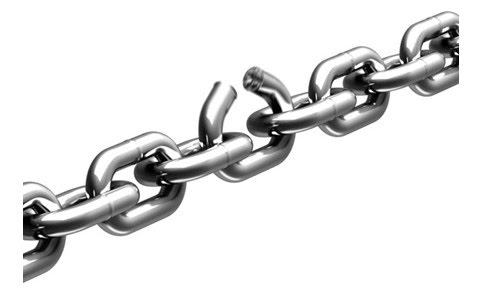 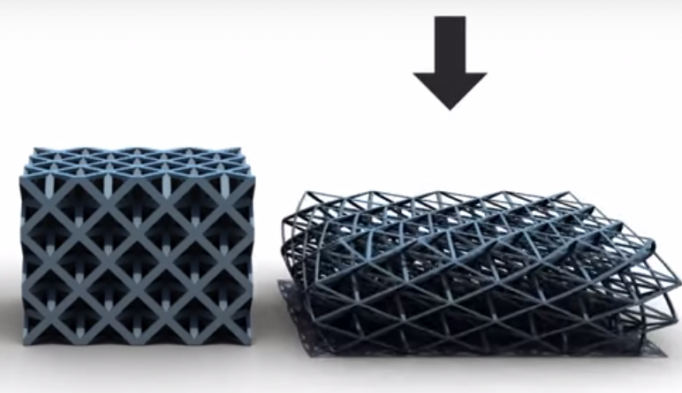 Prof. Dr. João Paulo Pascon
DEMAR / EEL / USP
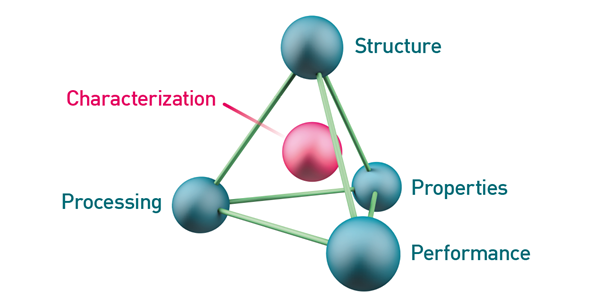 Prof. Dr. João Paulo Pascon
Departamento de Engenharia de Materiais (DEMAR)
Escola de Engenharia de Lorena (EEL)
Universidade de São Paulo (USP)
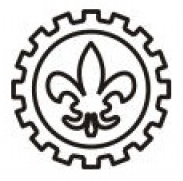 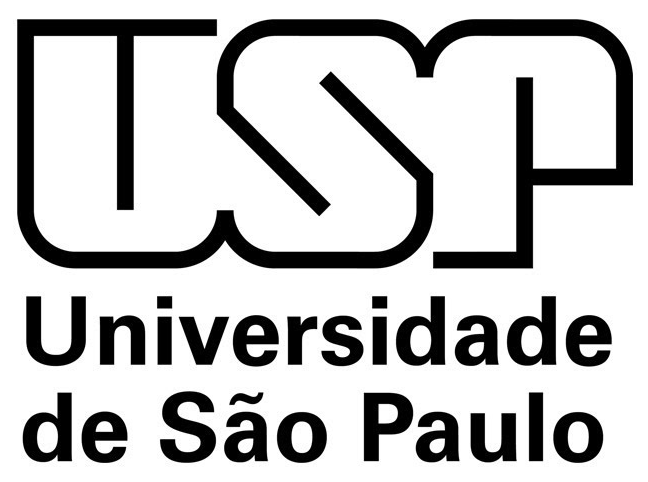 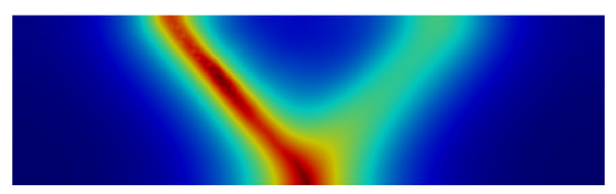 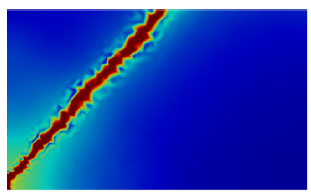 Histórico acadêmico
Formação em Engenharia de Estruturas
UFSCar
EESC/USP
Mecânica Computacional
Simulação por elementos finitos
Grandes deformações
Dano dúctil
Termoviscoplasticidade
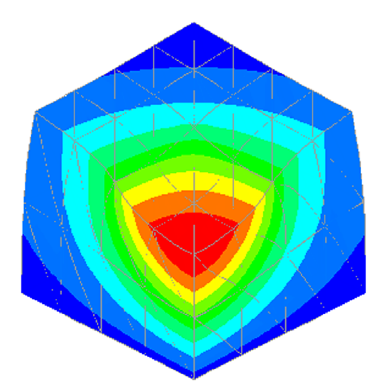 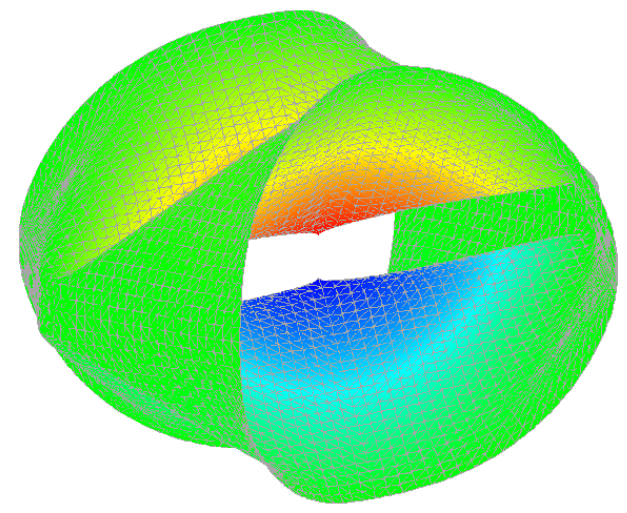 Aula 01. Apresentação
Orientações iniciais
Propósito da Mecânica dos Sólidos
Esforço interno normal
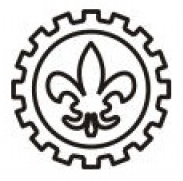 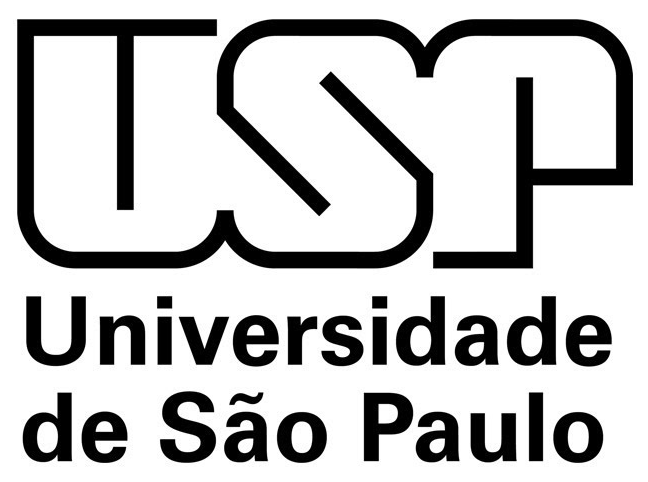 LOM3081 – Introdução à Mecânica dos Sólidos – Prof. Dr. João Paulo Pascon
Aula 01. Apresentação
Orientações iniciais
Conteúdo (aulas e listas) disponível no Stoa (e-disciplinas)
Dúvidas: jppascon@usp.br
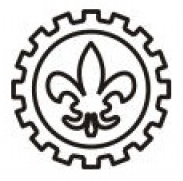 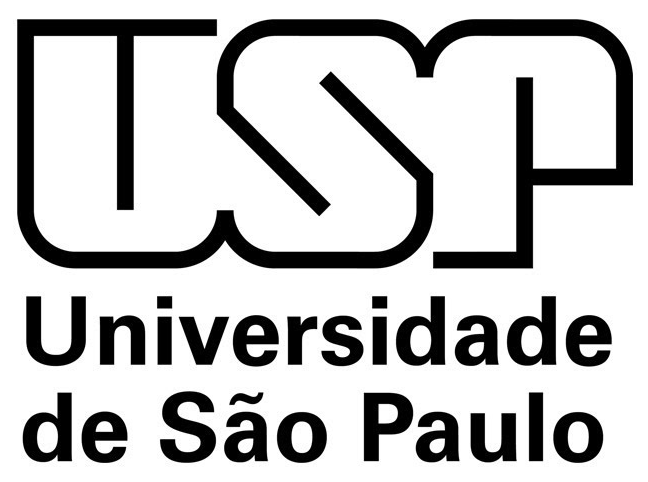 LOM3081 – Introdução à Mecânica dos Sólidos – Prof. Dr. João Paulo Pascon
Aula 01. Apresentação
Bibliografia
1. J.M. GERE. Mecânica dos Materiais. São Paulo: Pioneira Thomson Learning, 2003, 698p.
2. F.P. BEER, E.R. JOHNSTON, J.T. DeWOLF. Resistência dos Materiais. São Paulo: McGraw Hill. 4a Ed., 2006, 758p.
3. R.C. HIBBELER. Resistência dos Materiais. São Paulo: Pearson Prentice Hall. 5a Ed., 2006, 670p.
4. A. HIGDON, E.H. OHLSEN, W.B. STILES, J.A. WEESE, W.F. RILEY. Mecânica dos Materiais. Rio de Janeiro: Guanabara Dois. 3a Ed., 1981, 549p.
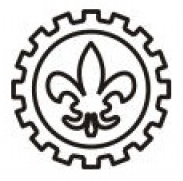 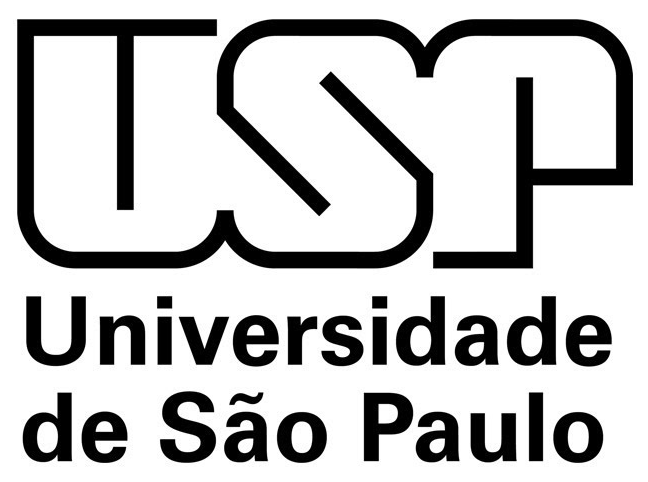 LOM3081 – Introdução à Mecânica dos Sólidos – Prof. Dr. João Paulo Pascon
Aula 01. Apresentação
LOM3081 - IMS
1. Conceito de tensão
2. Conceito de deformação
3. Elasticidade linear
4. Barras sob carga axial

5. Estado plano de tensão
6. Estado plano de deformacao
7. Lei de Hooke Multiaxial
8. Vaso de pressão de parede fina
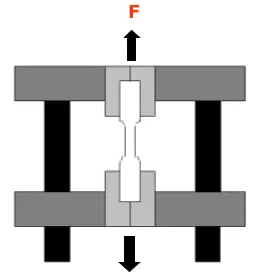 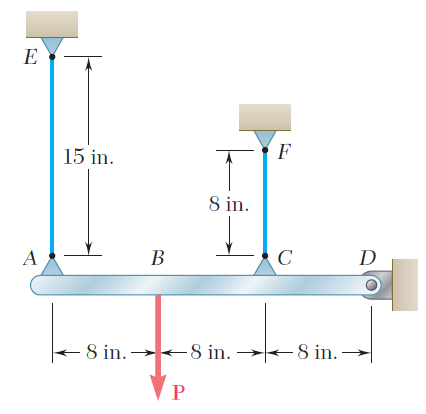 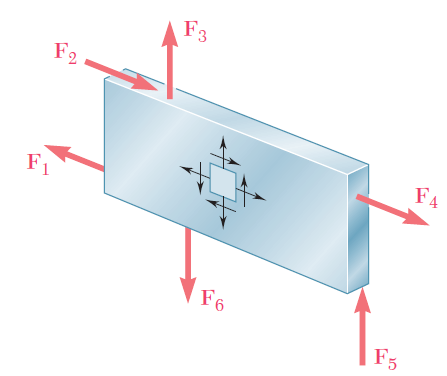 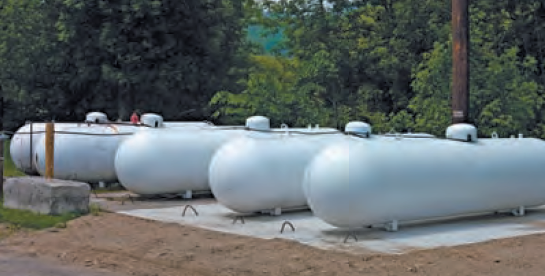 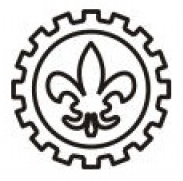 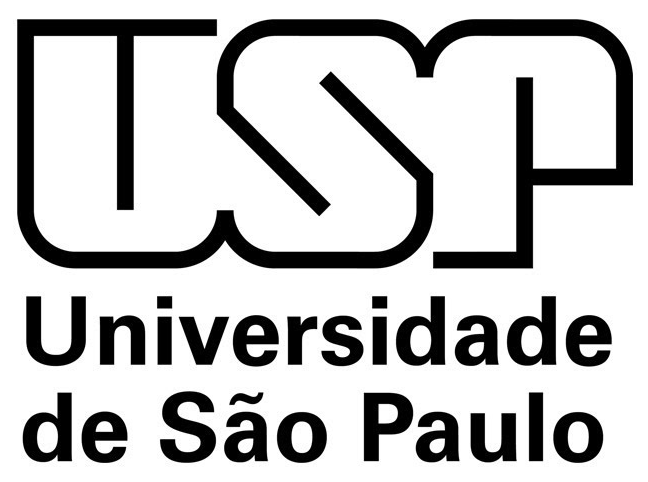 LOM3081 – Introdução à Mecânica dos Sólidos – Prof. Dr. João Paulo Pascon
Aula 01. Apresentação
LOM3081 - IMS
1. Conceito de tensão
2. Conceito de deformação
3. Elasticidade linear
4. Barras sob carga axial

5. Estado plano de tensão
6. Estado plano de deformacao
7. Lei de Hooke Multiaxial
8. Vaso de pressão de parede fina
Primeira prova (P1) – 27/05
Recuperação (REC) – 30/07
Segunda prova (P2) – 15/07
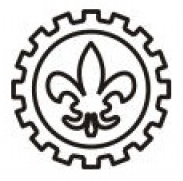 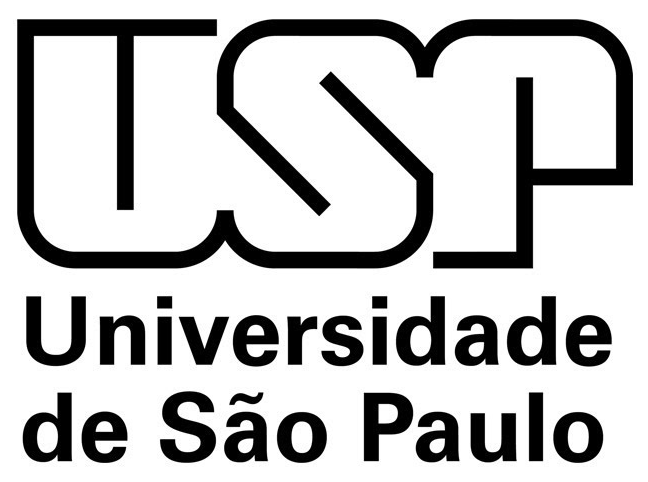 LOM3081 – Introdução à Mecânica dos Sólidos – Prof. Dr. João Paulo Pascon
Aula 01. Apresentação
Propósito da Mecânica dos Sólidos
Resistência e deformabilidade dos materiais
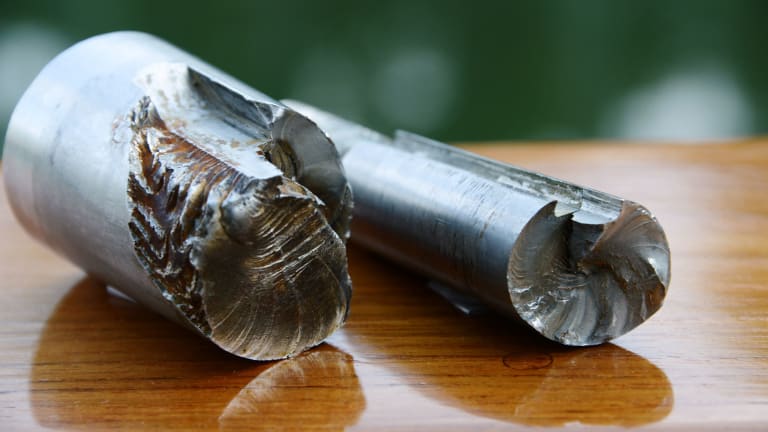 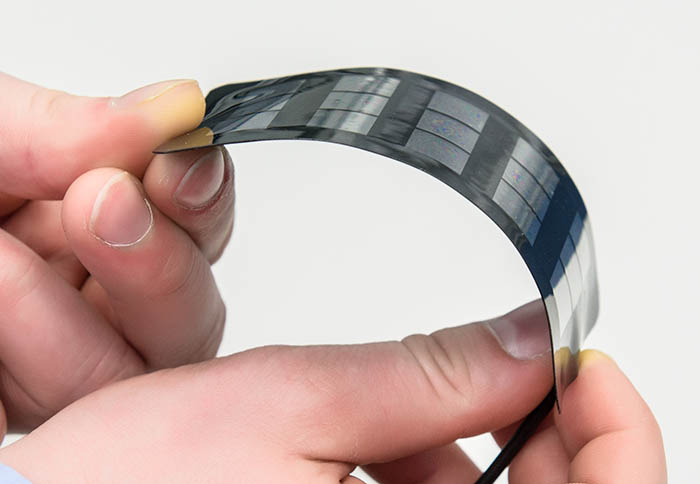 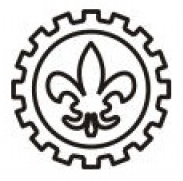 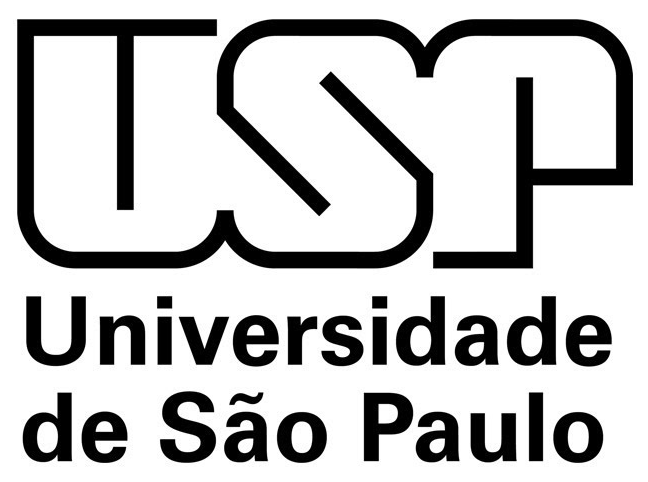 LOM3081 – Introdução à Mecânica dos Sólidos – Prof. Dr. João Paulo Pascon
Aula 01. Apresentação
Propósito da Mecânica dos Sólidos
Base para projeto de estruturas e componentes mecânicos
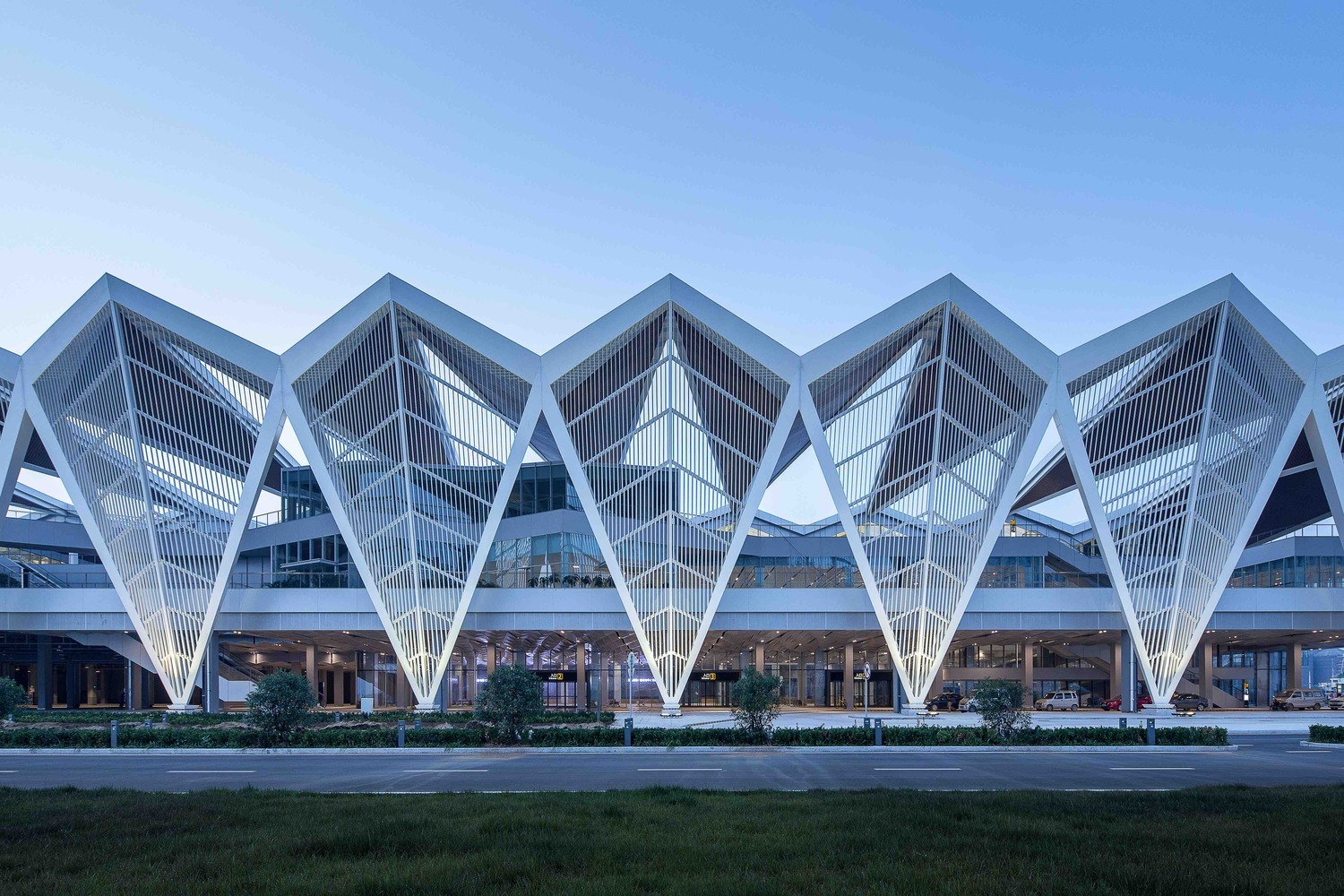 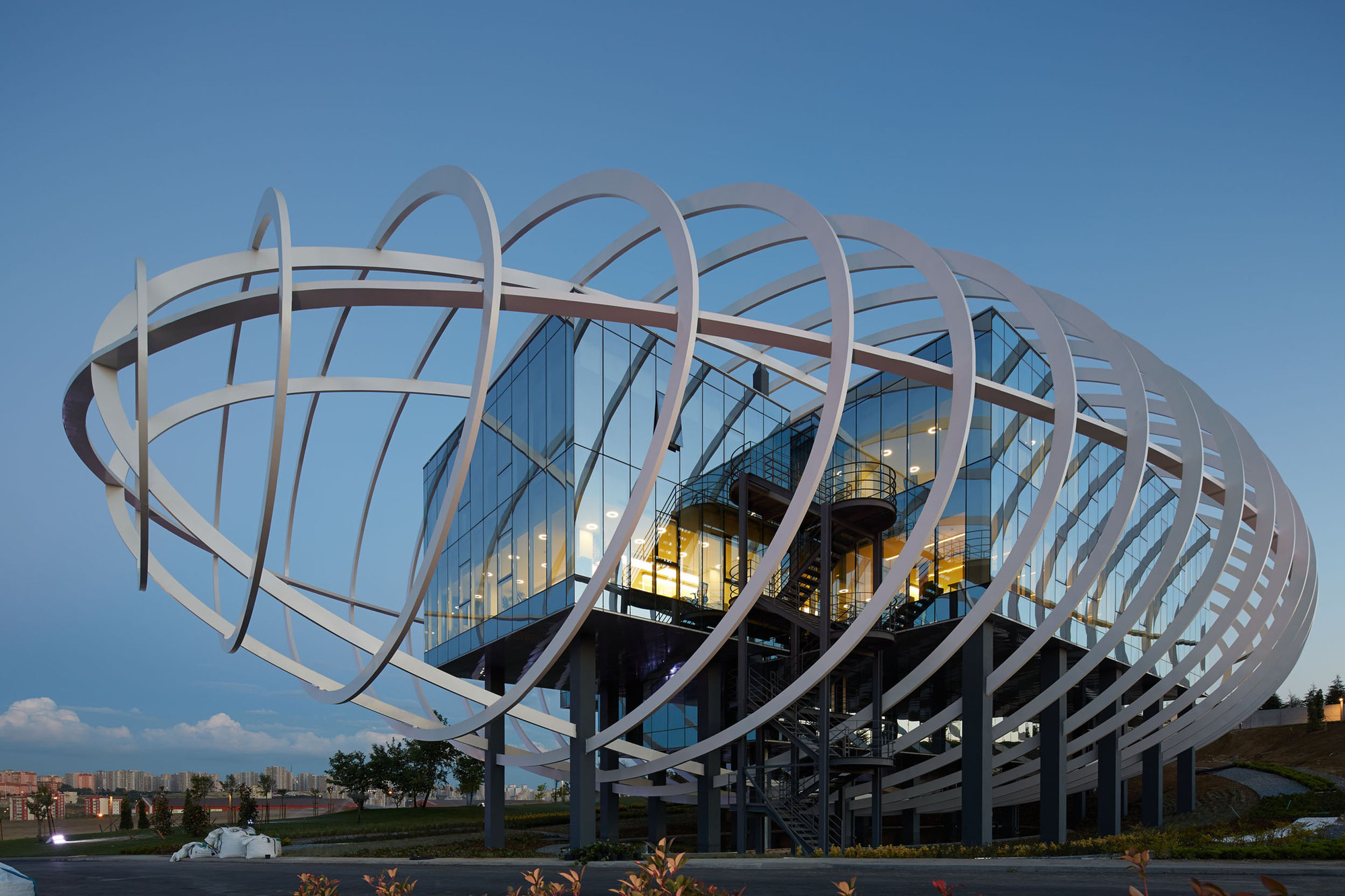 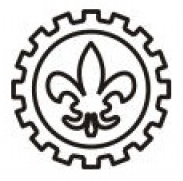 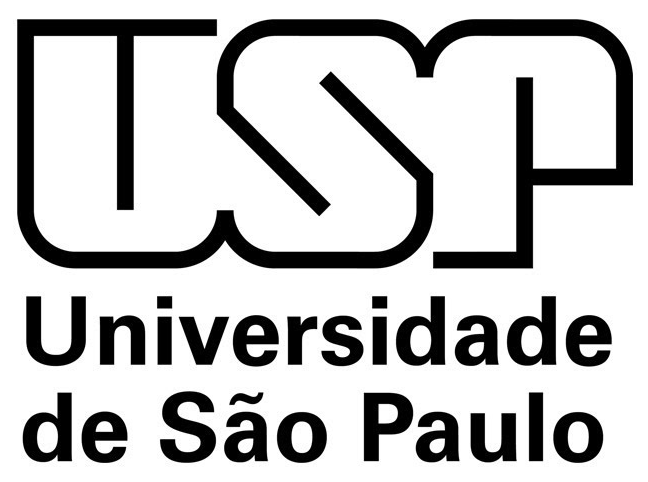 LOM3081 – Introdução à Mecânica dos Sólidos – Prof. Dr. João Paulo Pascon
Aula 01. Apresentação
Propósito da Mecânica dos Sólidos
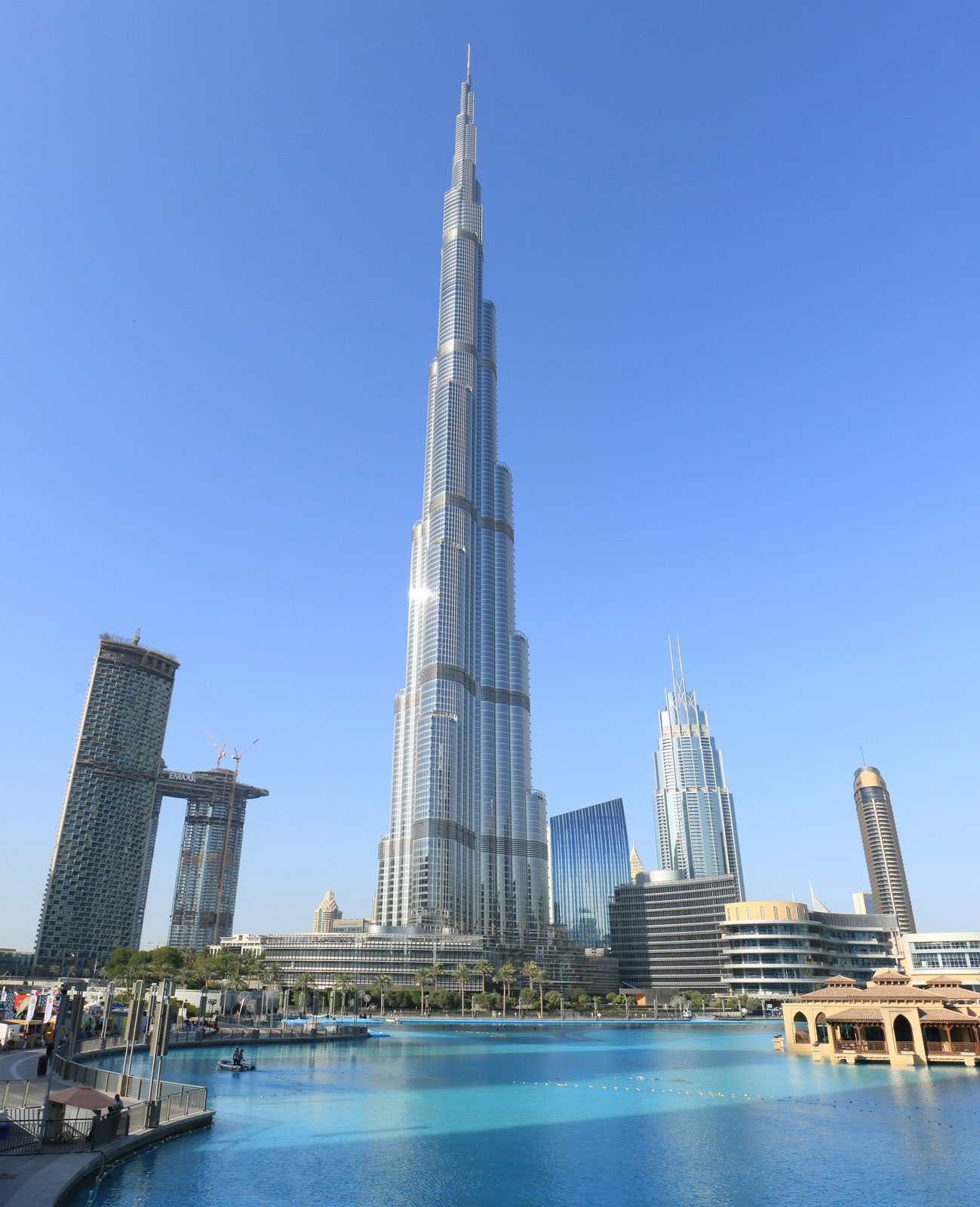 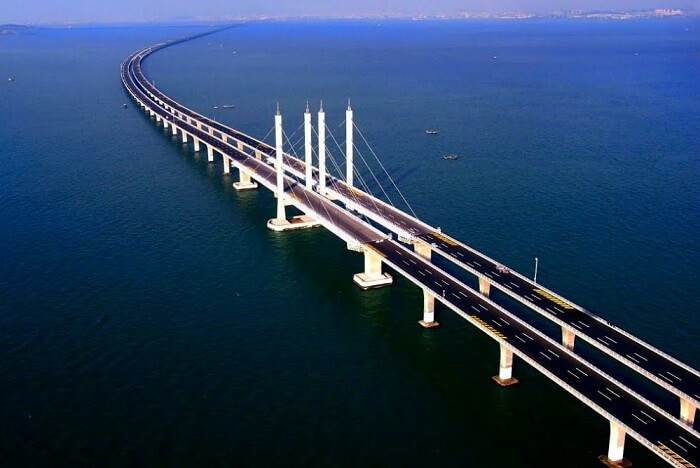 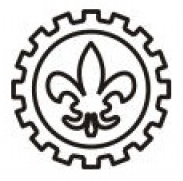 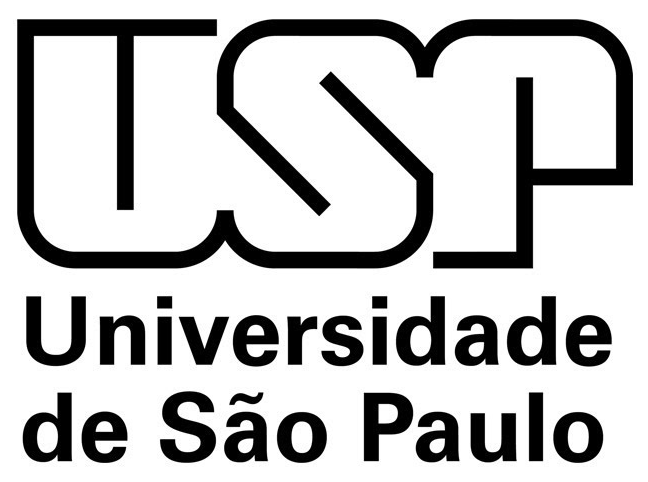 LOM3081 – Introdução à Mecânica dos Sólidos – Prof. Dr. João Paulo Pascon
Aula 01. Apresentação
Propósito da Mecânica dos Sólidos
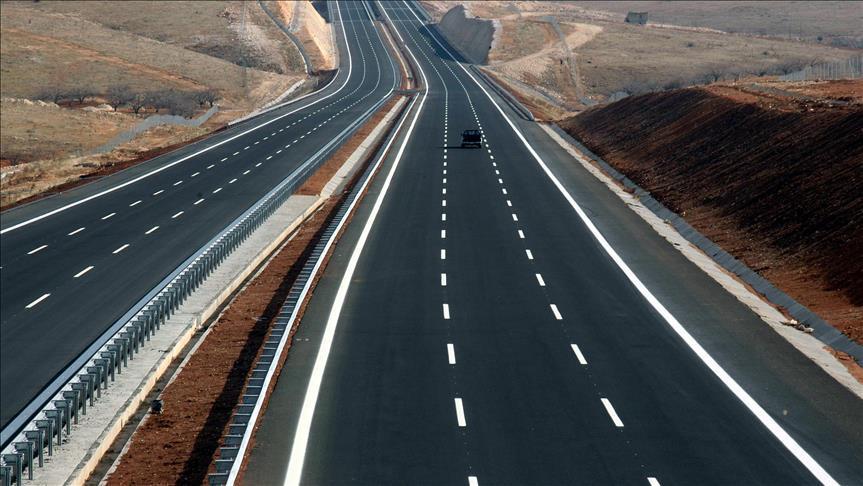 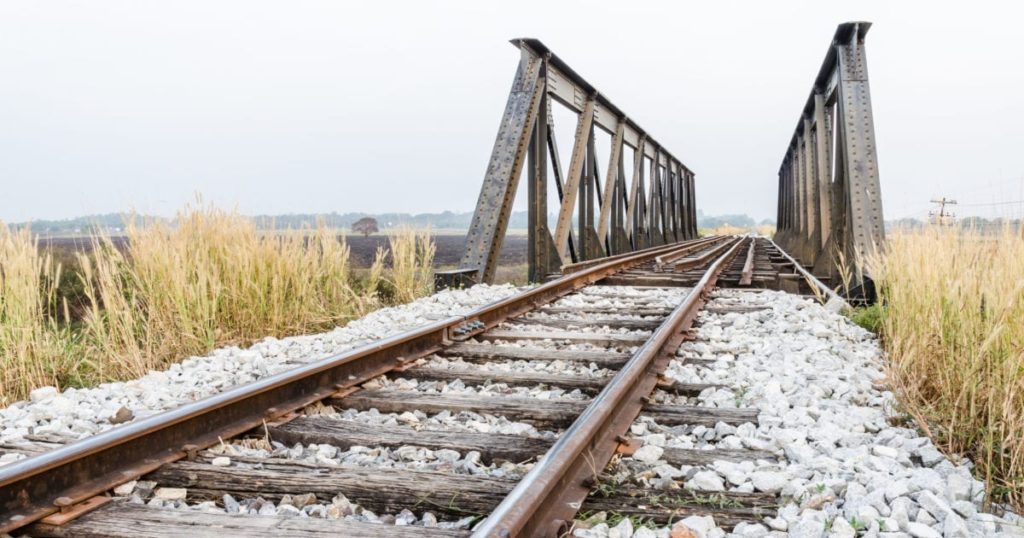 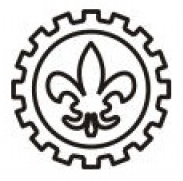 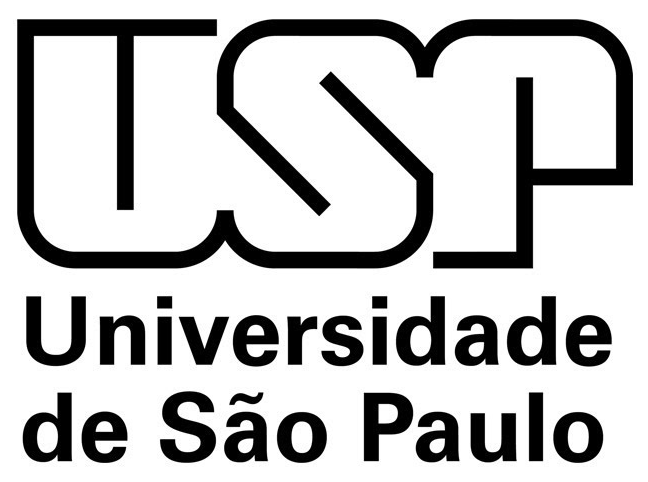 LOM3081 – Introdução à Mecânica dos Sólidos – Prof. Dr. João Paulo Pascon
Aula 01. Apresentação
Propósito da Mecânica dos Sólidos
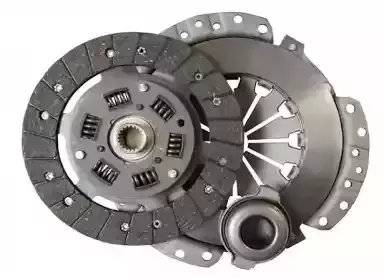 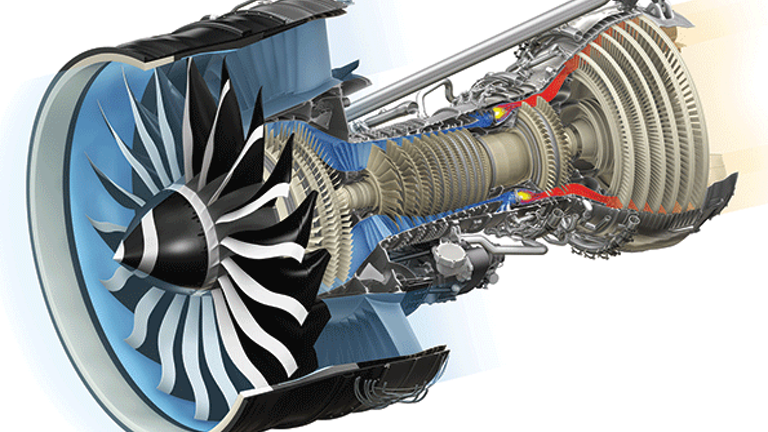 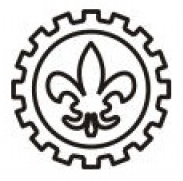 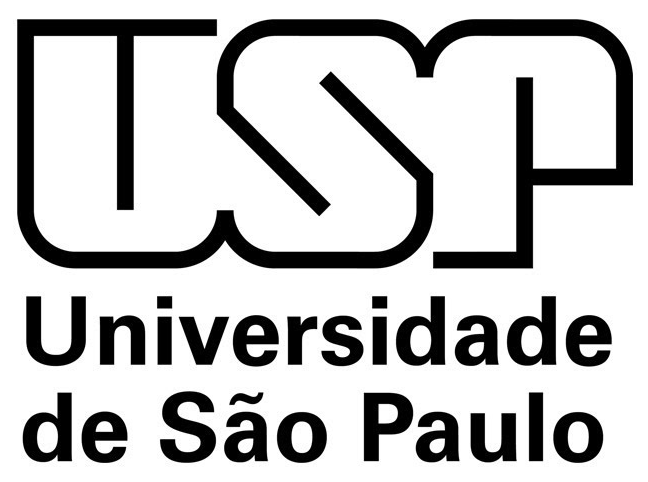 LOM3081 – Introdução à Mecânica dos Sólidos – Prof. Dr. João Paulo Pascon
Aula 01. Apresentação
Objetivos da aula de hoje:
Determinar o esforço interno normal (N) no caso de barras com segmentos unidirecionais
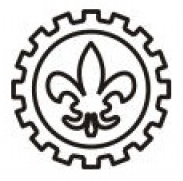 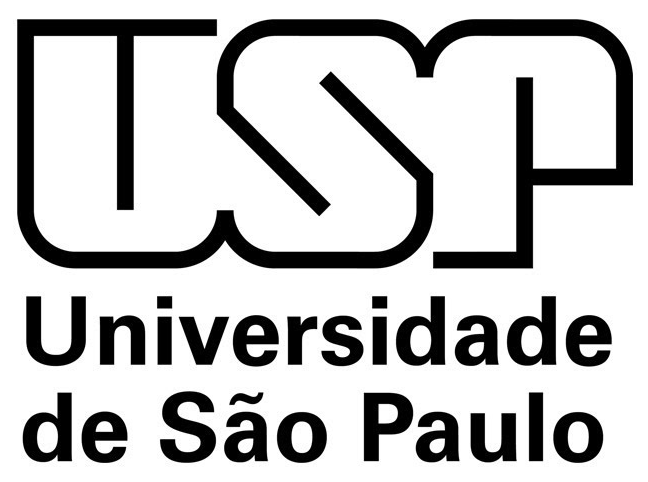 LOM3081 – Introdução à Mecânica dos Sólidos – Prof. Dr. João Paulo Pascon
Teorias Elementares de Mecânica dos Sólidos
Carga Axial

Torção

Flexão
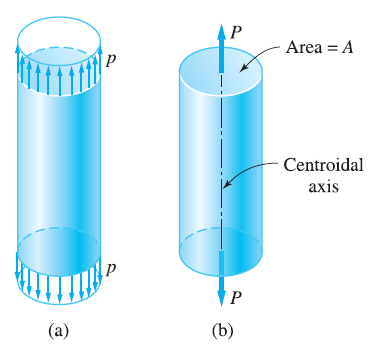 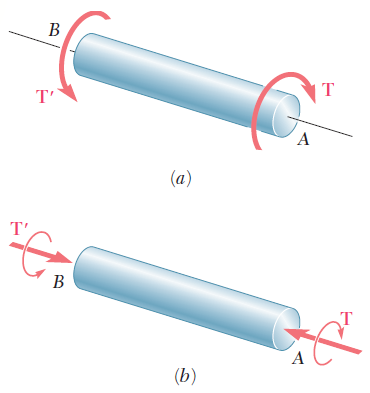 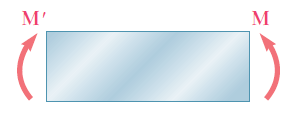 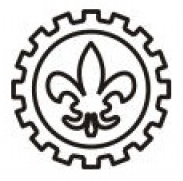 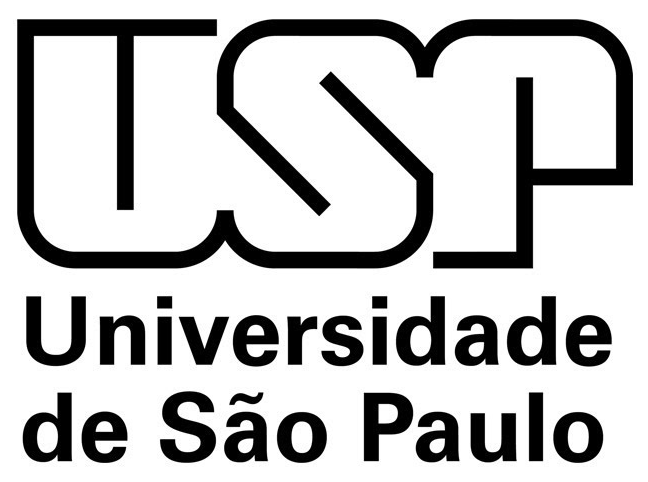 LOM3081 – Introdução à Mecânica dos Sólidos – Prof. Dr. João Paulo Pascon
Esforço normal interno (N)
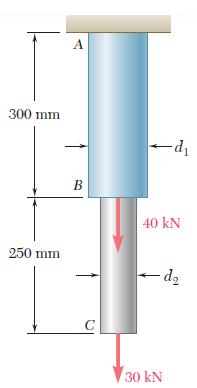 Carga Axial
 Barras com segmentos unidirecionais
 Hastes acopladas a elementos rígidos
 Treliças planas
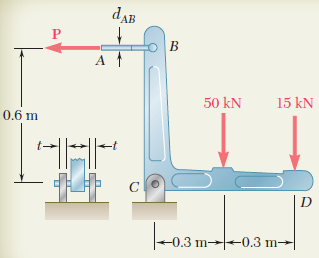 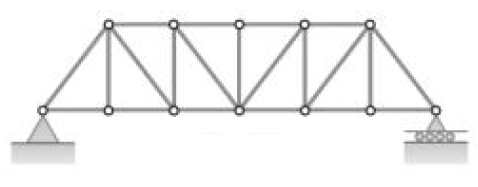 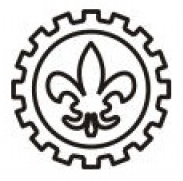 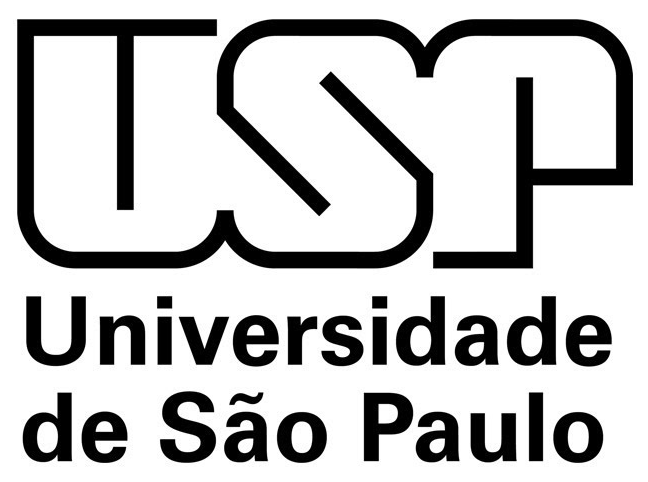 LOM3081 – Introdução à Mecânica dos Sólidos – Prof. Dr. João Paulo Pascon
Exemplo 0.1. Esforço interno normal
Determinar o diagrama de esforço interno normal (N) para a barra abaixo.
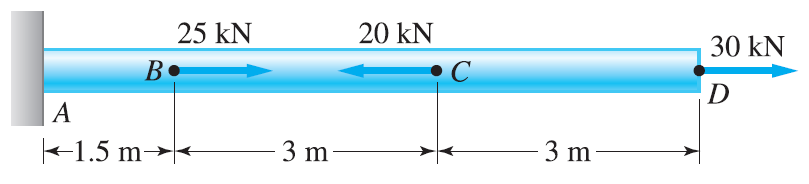 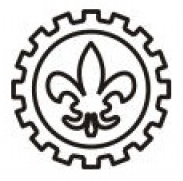 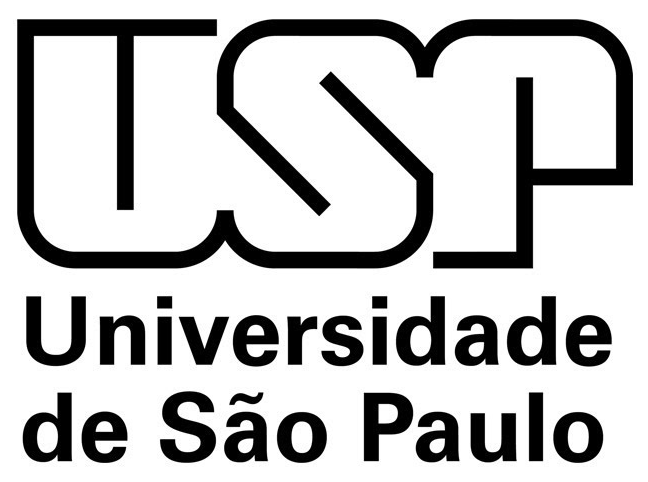 LOM3081 – Introdução à Mecânica dos Sólidos – Prof. Dr. João Paulo Pascon
Exemplo 0.1. Esforço interno normal
Procedimento padrão:
 1. Cálculo das reações de apoio a partir do diagrama de corpo livre (DCL)
 2. Determinação dos esforços internos
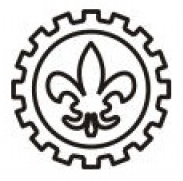 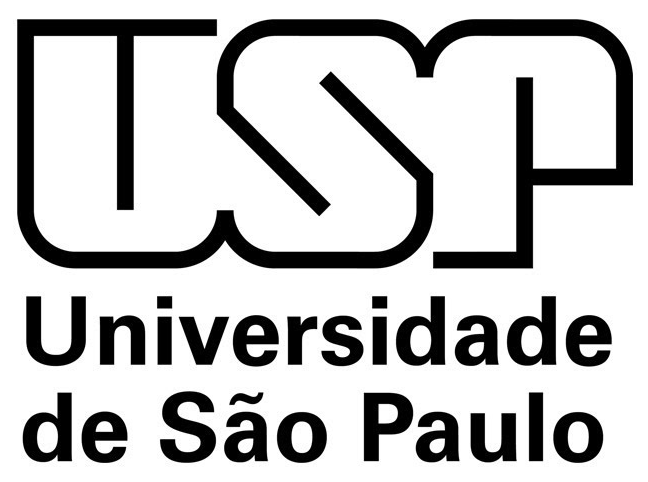 LOM3081 – Introdução à Mecânica dos Sólidos – Prof. Dr. João Paulo Pascon
Exemplo 0.1. Esforço interno normal
* Reações de apoio
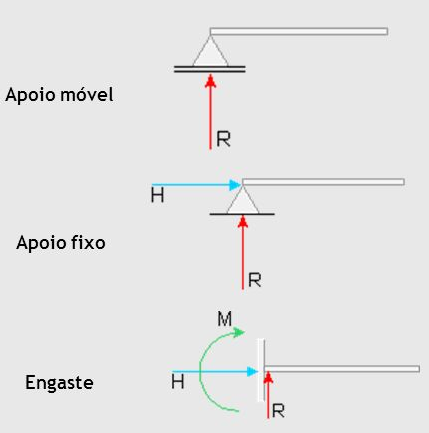 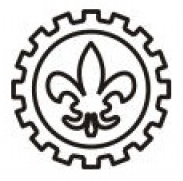 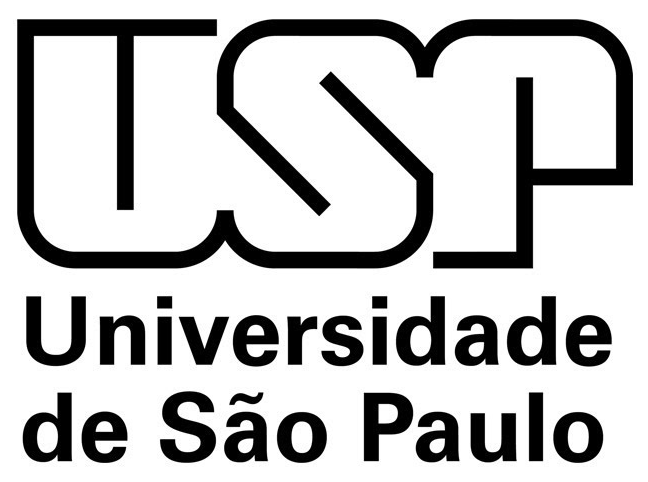 LOM3081 – Introdução à Mecânica dos Sólidos – Prof. Dr. João Paulo Pascon
Exemplo 0.1. Esforço interno normal
1. Cálculo das reações de apoio a partir do diagrama de corpo livre (DCL)
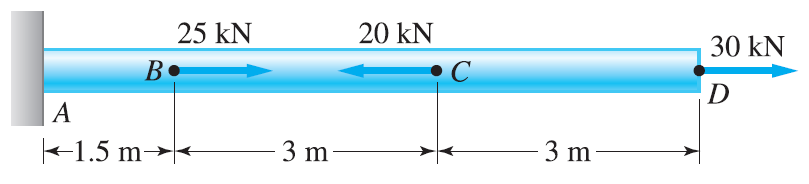 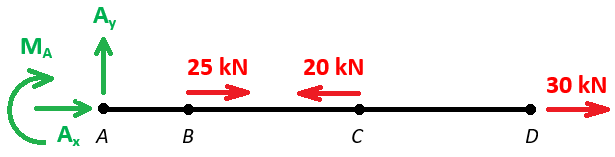 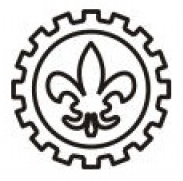 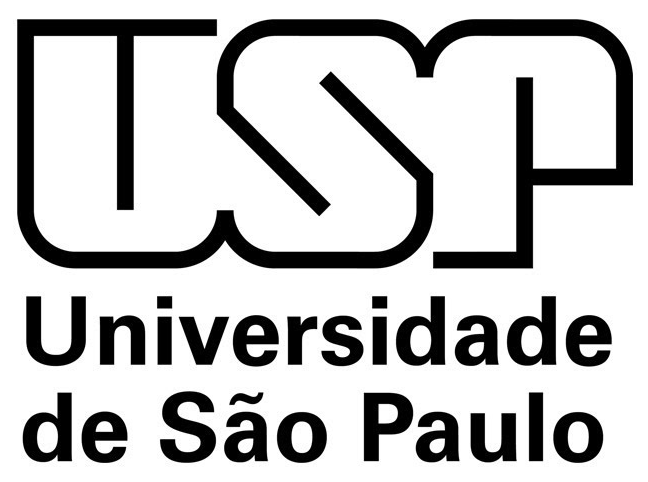 LOM3081 – Introdução à Mecânica dos Sólidos – Prof. Dr. João Paulo Pascon
Exemplo 0.1. Esforço interno normal
* Método das Seções (Treliças)
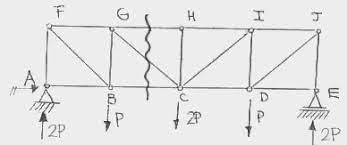 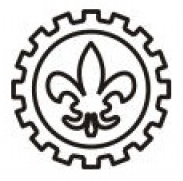 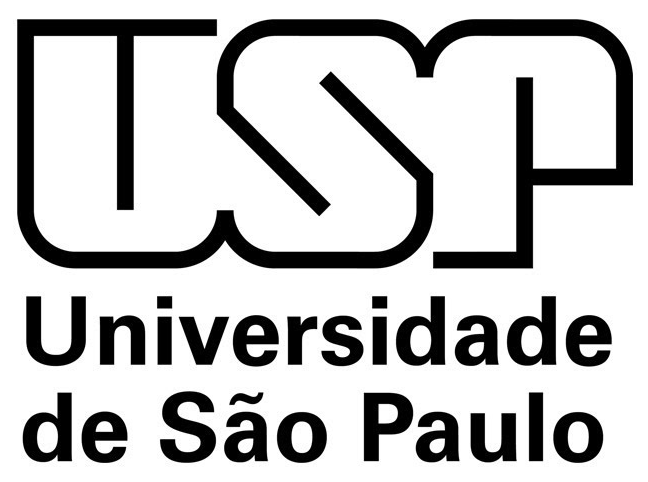 LOM3081 – Introdução à Mecânica dos Sólidos – Prof. Dr. João Paulo Pascon
Exemplo 0.1. Esforço interno normal
2. Determinação dos esforços internos
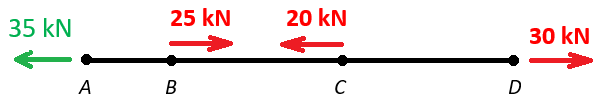 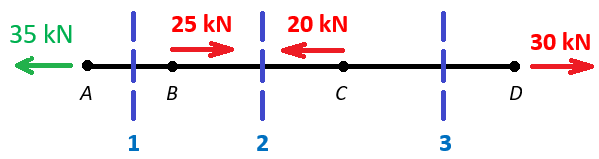 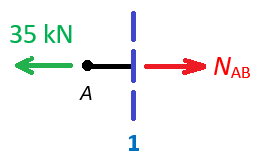 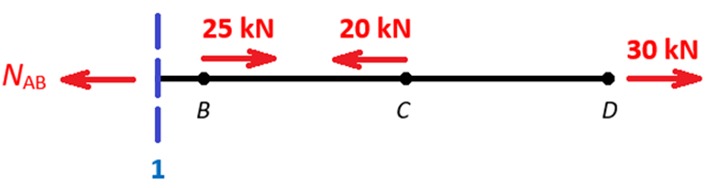 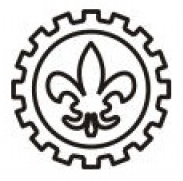 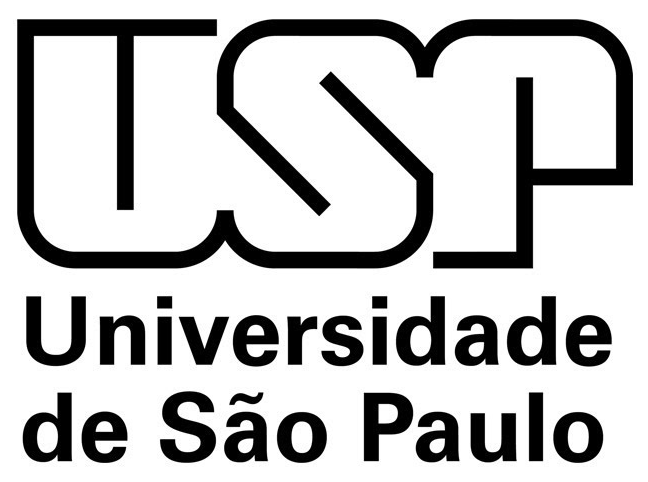 LOM3081 – Introdução à Mecânica dos Sólidos – Prof. Dr. João Paulo Pascon
Exemplo 0.1. Esforço interno normal
Determinar o diagrama de esforço interno normal (N) para a barra abaixo.
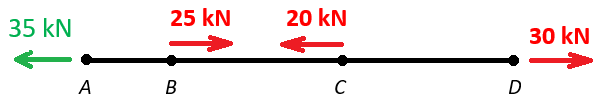 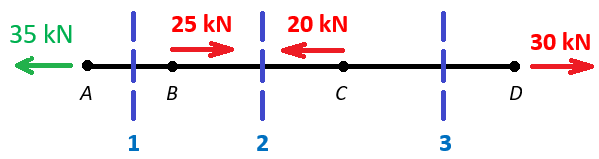 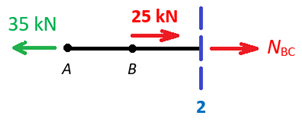 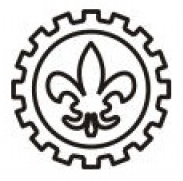 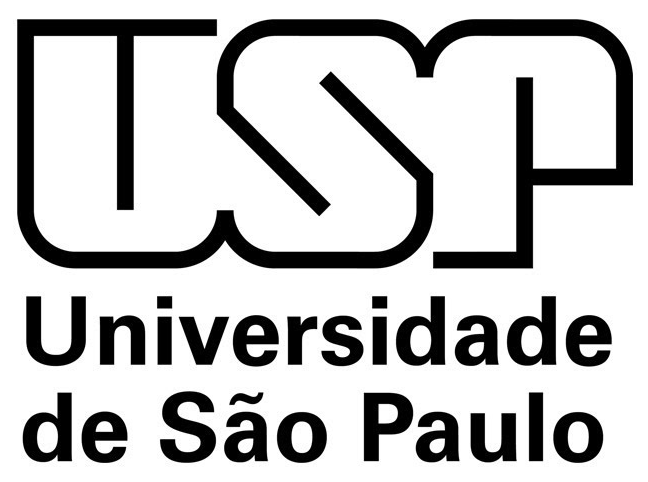 LOM3081 – Introdução à Mecânica dos Sólidos – Prof. Dr. João Paulo Pascon
Exemplo 0.1. Esforço interno normal
Determinar o diagrama de esforço interno normal (N) para a barra abaixo.
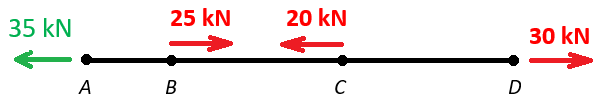 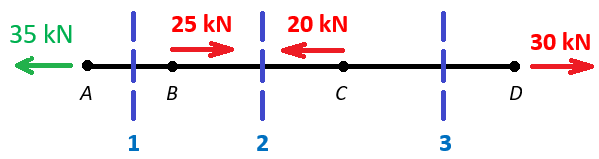 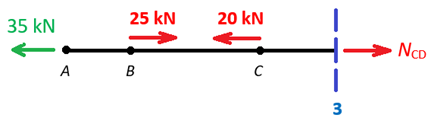 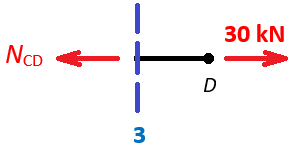 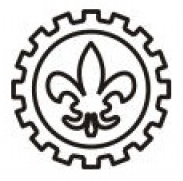 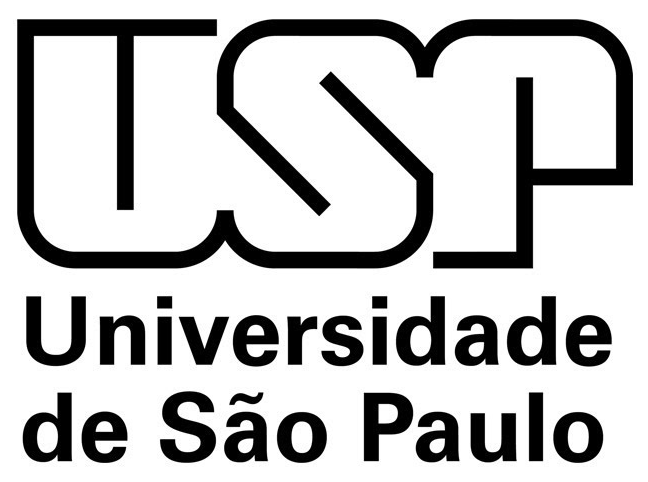 LOM3081 – Introdução à Mecânica dos Sólidos – Prof. Dr. João Paulo Pascon
Exemplo 0.1. Esforço interno normal
Diagrama de esforço interno normal (N)
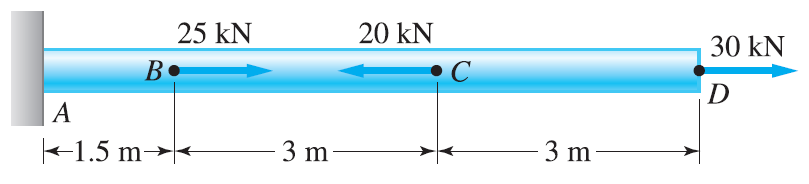 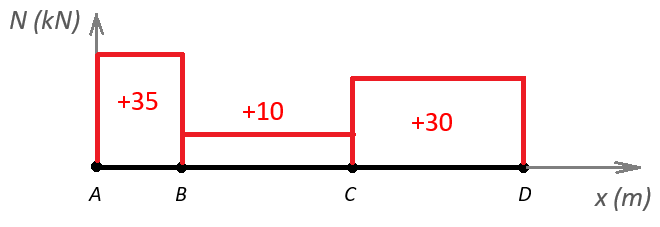 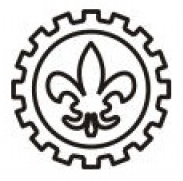 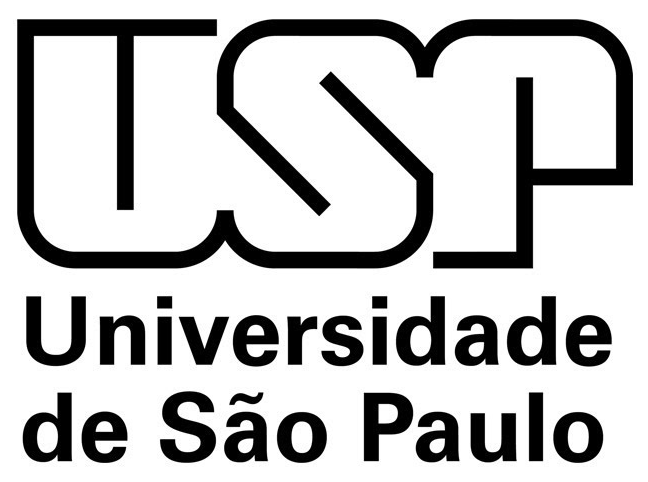 LOM3081 – Introdução à Mecânica dos Sólidos – Prof. Dr. João Paulo Pascon
Exemplo 0.1. Esforço interno normal
* Seção transversal de barras
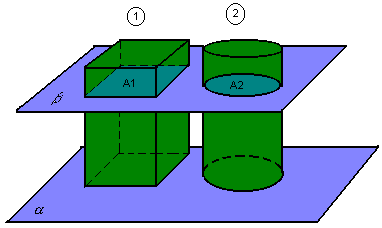 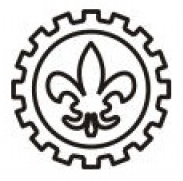 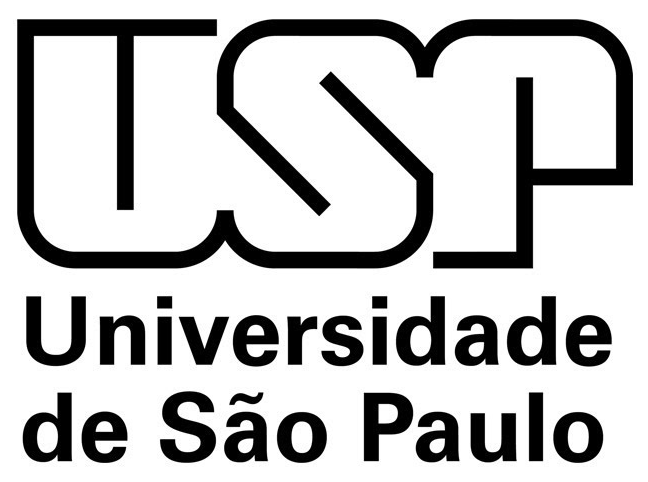 LOM3081 – Introdução à Mecânica dos Sólidos – Prof. Dr. João Paulo Pascon
Tópicos
Diagrama de corpo livre
Reações de apoio (equilíbrio global)
Esforço interno normal (equilíbrio parcial – método das seções)
 Convenção de sinal
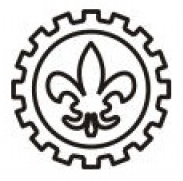 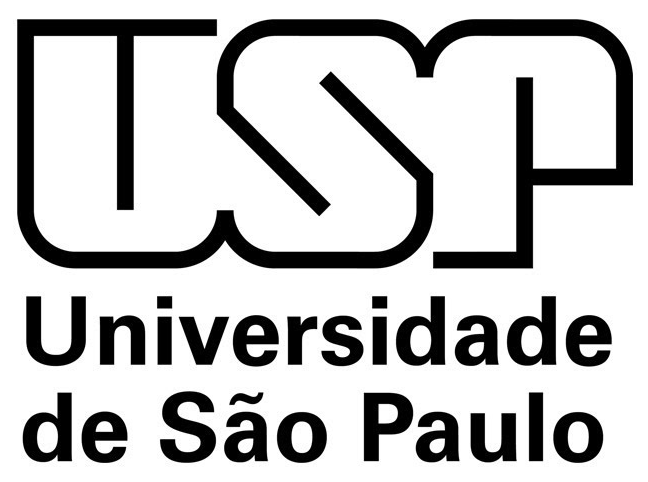 LOM3081 – Introdução à Mecânica dos Sólidos – Prof. Dr. João Paulo Pascon
Aula 01. Apresentação
Próxima aula:
1.1. Tensão normal
Esforço interno cortante
1.2. Tensão cisalhante
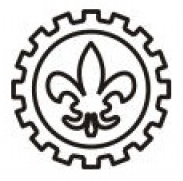 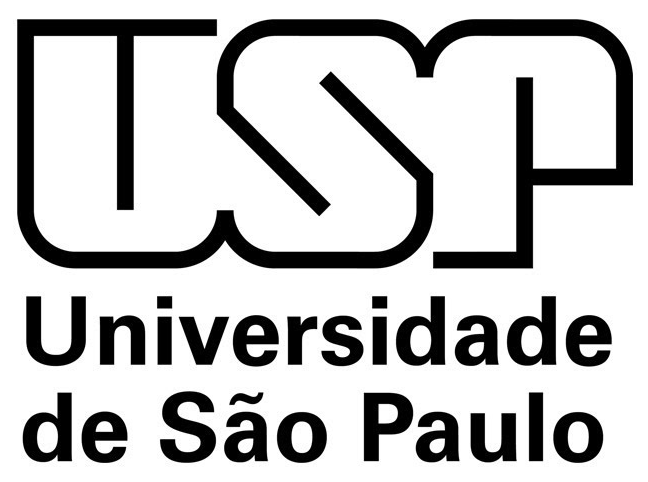 LOM3081 – Introdução à Mecânica dos Sólidos – Prof. Dr. João Paulo Pascon